Peak calling using different controls
Jinrui Xu
12/01/2016
P2 tech
modERN ChIP-Seq: TF is fused with a GFP
a: reads from IP (GFP-Antibody)
a’: reads from DNA input
Control experiments 
Experiment 1: wt-fly (no GFP)
b’’: reads from IP (GFP-Antibody) 
b’: reads from DNA input
Experiment 2: mt-fly with nls-GFP expressed
c’’: reads from IP (GFP-Antibody) 
c’: reads from DNA input
2
Principle steps of the new method
Use SPP to detect peaks from a/a’


Use b’’ and b’ information to refine the SPP peaks
3
Peak refinement
Step1: normalizing sequencing depth, so that a and a’, b’’ and b’ comparable, respectively

Take a and a’ as an example,
Remove the reads at SPP peak regions from a and a’

Remained reads of a divided by that of a’ is the scaling factor for a and a’, fa/a’
4
For each peak, count the number of reads (e.g. n.a, n.a’) at the peak region in a and in a’

Down normalize between n.a and n.a’ using the scaling factor fa/a’
i.e. if fa/a’ < 1, then n.a’*fa/a’

Down normalize between n.b’’ and n.b’
5
Step2, significance of the peak  
Build the contingency table of a peak with normalized read counts
     n.a      vs     n.a’
     n.b’’    vs     n.b’   (normalized read counts)
Use fisher exact test to calculate the p-value of the table
Calculate p-values for all SPP peaks
Use qvalue to get peaks with FDR = 0.01
6
Down normalization reduces statistical power significantly

Bayesian method to avoid losing power
Bayesian version of the fisher exact test
7
Comparison of peak callings
a/a’

a/b’’

Fisher exact test (FDR=0.01)

Bayesian method (FDR=0.01)

Bayesian method (FDR=0.05)
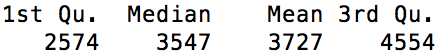 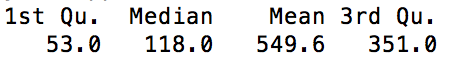 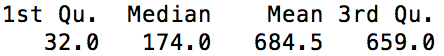 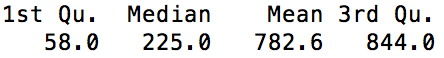 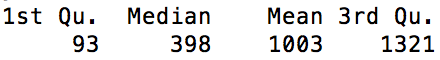 8
Validation
Correlation btw TF expression (RPKM) and number of its peaks
a/a’
rho 0.058, p =0.25 
a/b’’
rho 0.25, p =0.0019 
Fisher exact test (FDR=0.01)
rho 0.32, p =8.9e-5 
Bayesian method for the test (FDR=0.01)
rho 0.31, p =0.0001
Bayesian method for the test (FDR=0.05)
rho 0.29, p =0.0003
9
a/a’
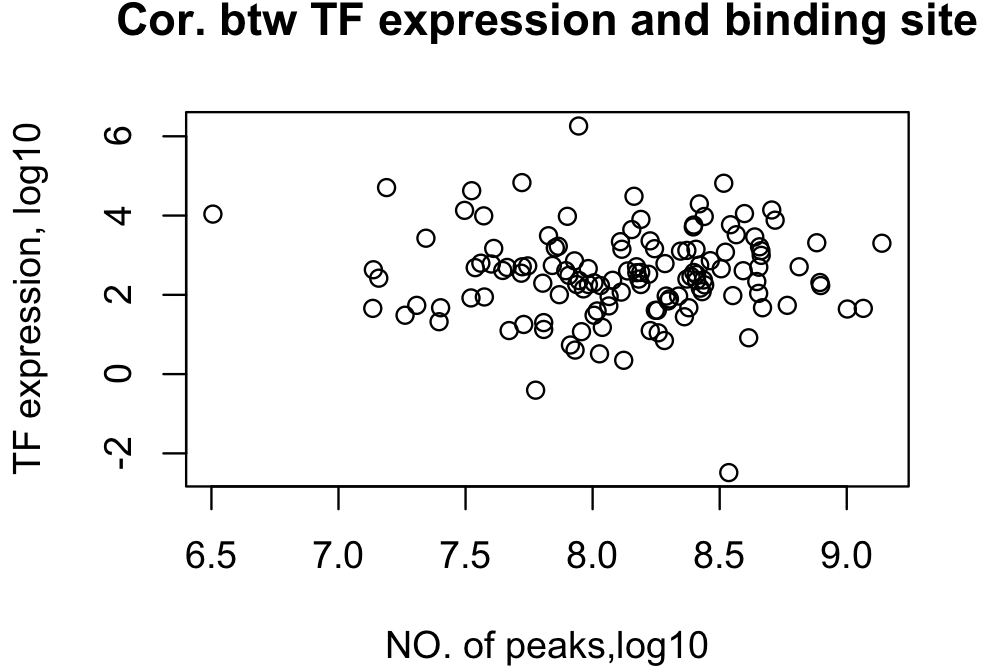 10
Fisher (FDR=0.01)
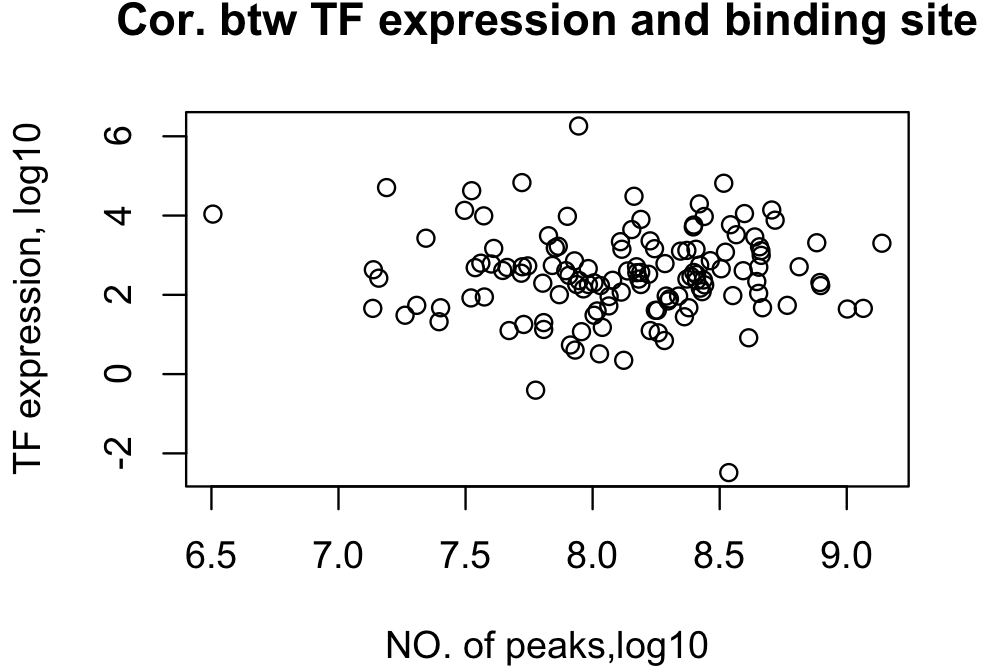 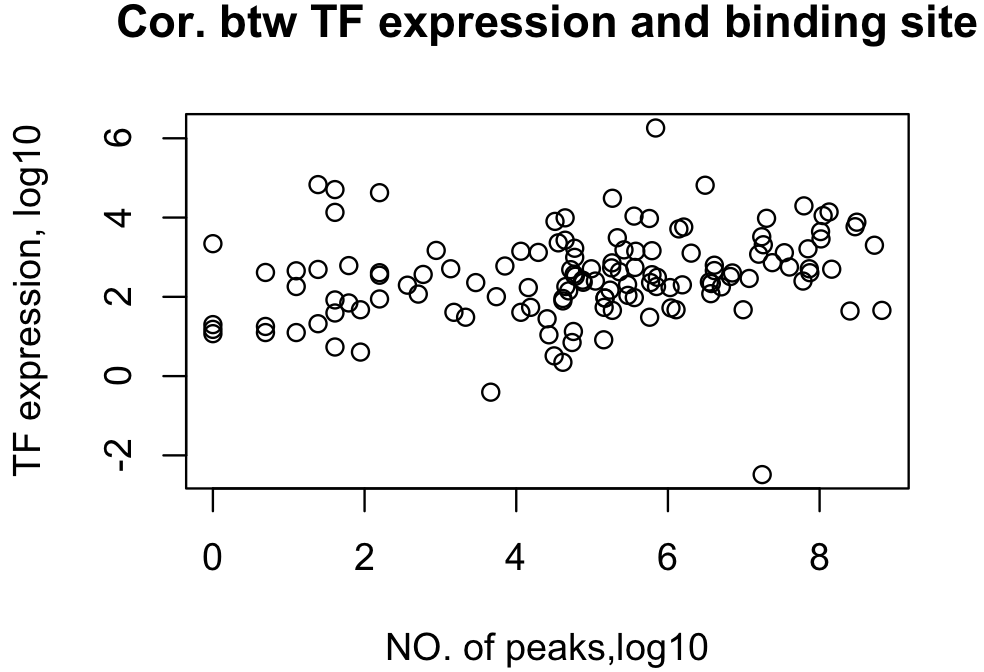 11
Bayes (FDR=0.05)
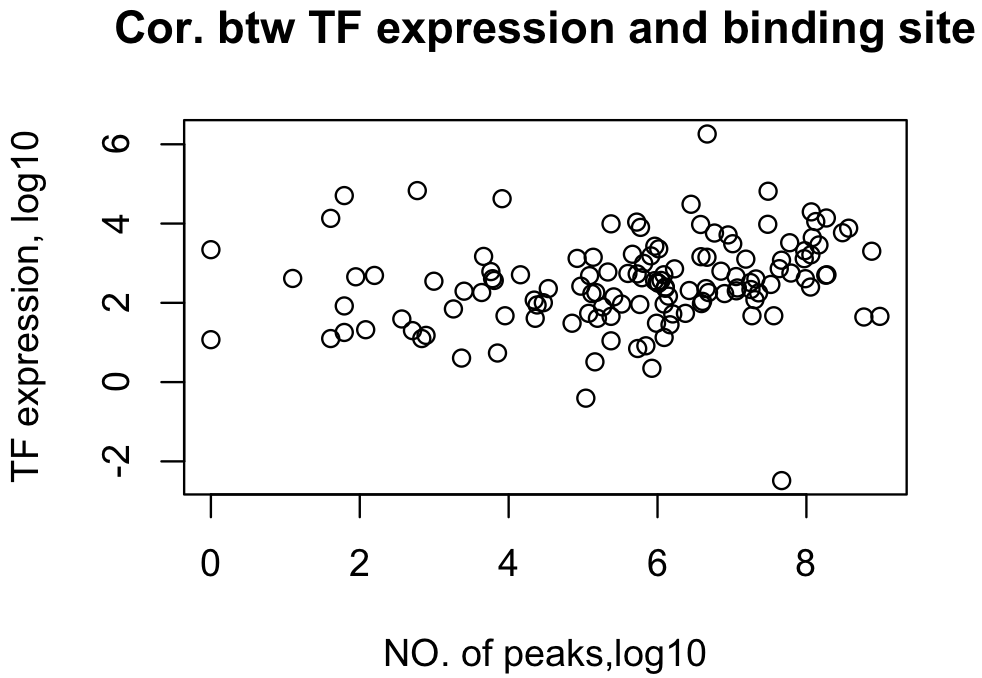 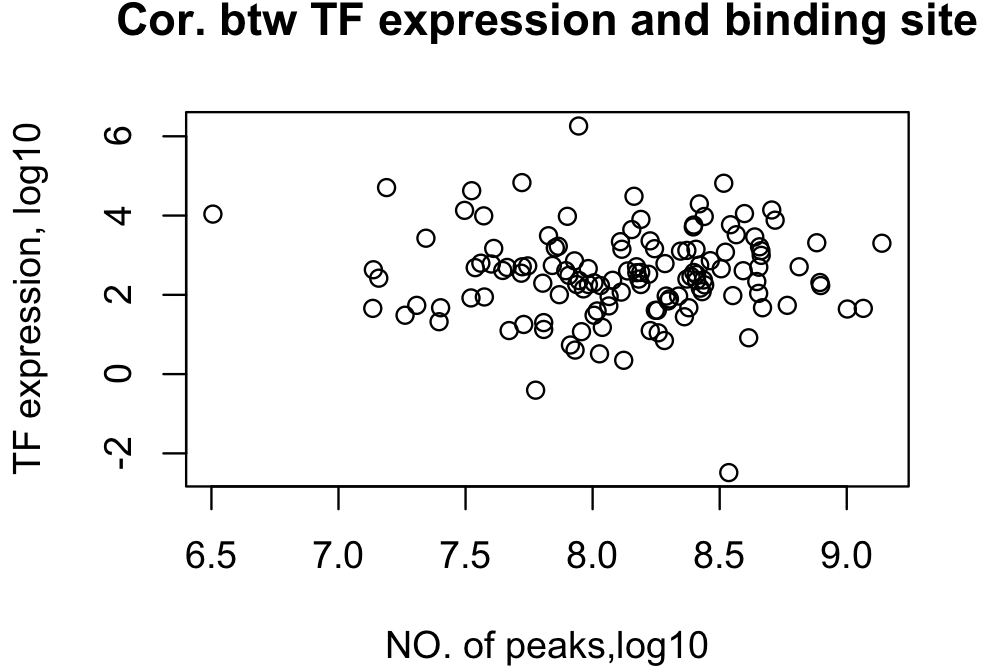 12